Beyond TREC-QA II
Ling573
NLP Systems and Applications
May 30, 2013
Reminder
New scoring script!!
compute_mrr_rev.py
Roadmap
Beyond TREC Question Answering

Distant supervision for web-scale relation extraction

Machine reading: Question Generation
New Strategy
Distant Supervision:
Supervision (examples) via large semantic database
Key intuition:
If a sentence has two entities from a Freebase relation,
they should express that relation in the sentence
Secondary intuition:
Many witness sentences expressing relation 
Can jointly contribute to features in relation classifier
Advantages: Avoids overfitting, uses named relations
Feature Extraction
Lexical features: Conjuncts of
Feature Extraction
Lexical features: Conjuncts of

Astronomer Edwin Hubble was born in Marshfield,MO
Feature Extraction
Lexical features: Conjuncts of
Sequence of words between entities
POS tags of sequence between entities
Flag for entity order
k words+POS before 1st entity
k words+POS after 2nd entity

Astronomer Edwin Hubble was born in Marshfield,MO
Feature Extraction
Lexical features: Conjuncts of
Sequence of words between entities
POS tags of sequence between entities
Flag for entity order
k words+POS before 1st entity
k words+POS after 2nd entity

Astronomer Edwin Hubble was born in Marshfield,MO
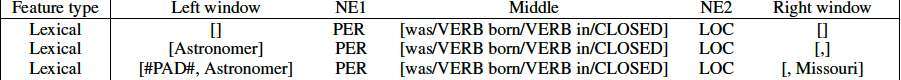 Feature Extraction II
Syntactic features: Conjuncts of:
Feature Extraction II
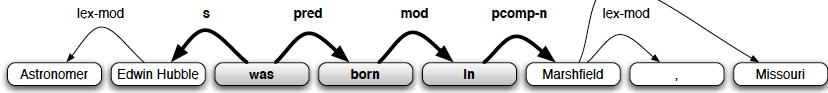 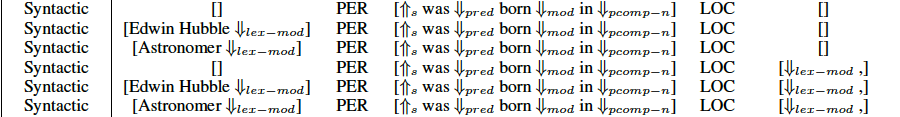 Feature Extraction II
Syntactic features: Conjuncts of:
Dependency path between entities, parsed by Minipar
Chunks, dependencies, and directions
Window node not on dependency path
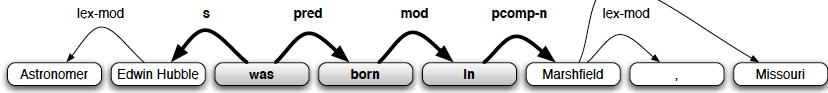 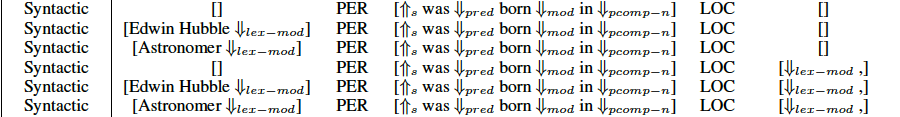 High Weight Features
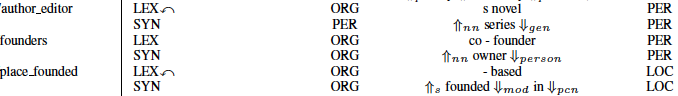 High Weight Features
Features highly specific: Problem?
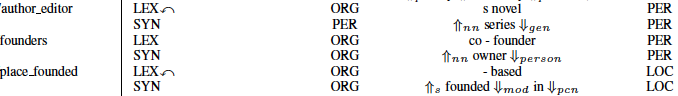 High Weight Features
Features highly specific: Problem?
Not really, attested in large text corpus
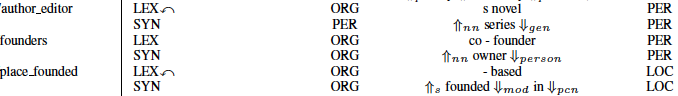 Evaluation Paradigm
Evaluation Paradigm
Train on subset of data, test on held-out portion
Evaluation Paradigm
Train on subset of data, test on held-out portion
Train on all relations, using part of corpus
Test on new relations extracted from Wikipedia text

How evaluate newly extracted relations?
Evaluation Paradigm
Train on subset of data, test on held-out portion
Train on all relations, using part of corpus
Test on new relations extracted from Wikipedia text

How evaluate newly extracted relations?
Send to human assessors
Issue:
Evaluation Paradigm
Train on subset of data, test on held-out portion
Train on all relations, using part of corpus
Test on new relations extracted from Wikipedia text

How evaluate newly extracted relations?
Send to human assessors
Issue: 100s or 1000s of each type of relation
Evaluation Paradigm
Train on subset of data, test on held-out portion
Train on all relations, using part of corpus
Test on new relations extracted from Wikipedia text

How evaluate newly extracted relations?
Send to human assessors
Issue: 100s or 1000s of each type of relation
Crowdsource: Send to Amazon Mechanical Turk
Results
Overall: on held-out set
Best precision combines lexical, syntactic
Significant skew in identified relations
@100,000: 60% location-contains, 13% person-birthplace
Results
Overall: on held-out set
Best precision combines lexical, syntactic
Significant skew in identified relations
@100,000: 60% location-contains, 13% person-birthplace

Syntactic features helpful in ambiguous, long-distance
E.g.
Back Street is a 1932 film made by Universal Pictures, directed by John M. Stahl,…
Human-Scored Results
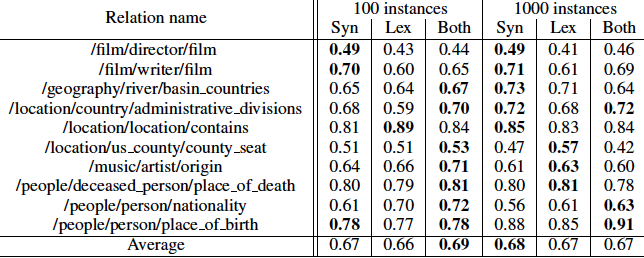 Human-Scored Results
@ Recall 100: Combined lexical, syntactic best
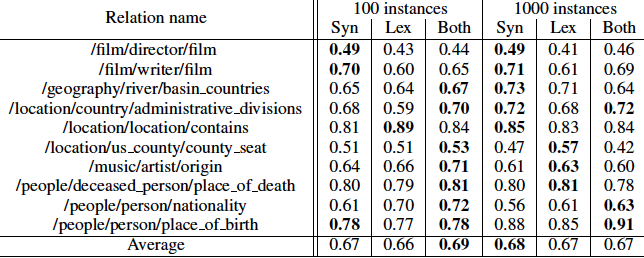 Human-Scored Results
@ Recall 100: Combined lexical, syntactic best
@1000: mixed
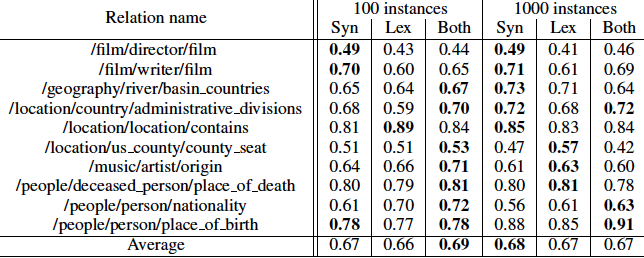 Distant Supervision
Uses large databased as source of true relations
Exploits co-occurring entities in large text collection
Scale of corpus, richer syntactic features
Overcome limitations of earlier bootstrap approaches

Yields reasonably good precision
Drops somewhat with recall
Skewed coverage of categories
Roadmap
Beyond TREC Question Answering

Distant supervision for web-scale relation extraction

Machine reading: Question Generation
Question Generation
Mind the Gap: Learning to Choose Gaps for Question Generation, Becker, Basu, Vanderwende ’12

Other side of question-answering
Related to “machine reading”
Generate questions based on arbitrary text
Motivation
Why generate questions?
Motivation
Why generate questions?
Aside from playing Jeopardy!, of course
Motivation
Why generate questions?
Aside from playing Jeopardy!, of course

Educational (self-)assessment
Testing aids in retention of studied concepts
Reading, review relatively passive
Active retrieval, recall of concepts more effective
Motivation
Why generate questions?
Aside from playing Jeopardy!, of course

Educational (self-)assessment
Testing aids in retention of studied concepts
Reading, review relatively passive
Active retrieval, recall of concepts more effective 
Shifts to less-structured learning settings
Online study, reading, MOOCs
Motivation
Why generate questions?
Aside from playing Jeopardy!, of course

Educational (self-)assessment
Testing aids in retention of studied concepts
Reading, review relatively passive
Active retrieval, recall of concepts more effective 
Shifts to less-structured learning settings
Online study, reading, MOOCs
Assessment difficult  automatically generate
Generating Questions
Prior work:
Shared task on question generation
Focused on:
Grammatical question generation
Creating distractors for multiple choice questions
Generating Questions
Prior work:
Shared task on question generation
Focused on:
Grammatical question generation
Creating distractors for multiple choice questions
Here: Generating Good Questions
Given a text, decompose into two steps:
What sentences form the basis of good questions?
What aspects of these sentences should we focus on?
Overview
Goal: Generate good gap-fill questions
Allow focus on content vs form
Later extend to wh-questions or multiple choice
Overview
Goal: Generate good gap-fill questions
Allow focus on content vs form
Later extend to wh-questions or multiple choice
Approach
Summarization-based sentence selection
Overview
Goal: Generate good gap-fill questions
Allow focus on content vs form
Later extend to wh-questions or multiple choice
Approach
Summarization-based sentence selection
Machine learning-based gap selection
Training data creation on Wikipedia data
Overview
Goal: Generate good gap-fill questions
Allow focus on content vs form
Later extend to wh-questions or multiple choice
Approach
Summarization-based sentence selection
Machine learning-based gap selection
Training data creation on Wikipedia data
Preview: 83% true pos vs 19% false  positives
Sentence Selection
Intuition: 
When studying a new subject, focus on main concepts
Nitty-gritty details later
Sentence Selection
Intuition: 
When studying a new subject, focus on main concepts
Nitty-gritty details later
Insight: Similar to existing NLP task 
Sentence Selection
Intuition: 
When studying a new subject, focus on main concepts
Nitty-gritty details later
Insight: Similar to existing NLP task 
Summarization: Pick out key content first
Sentence Selection
Intuition: 
When studying a new subject, focus on main concepts
Nitty-gritty details later
Insight: Similar to existing NLP task 
Summarization: Pick out key content first
Exploit simple summarization approach
Based on SumBasic 
Best sentences: most representative of article
Sentence Selection
Intuition: 
When studying a new subject, focus on main concepts
Nitty-gritty details later
Insight: Similar to existing NLP task 
Summarization: Pick out key content first
Exploit simple summarization approach
Based on SumBasic 
Best sentences: most representative of article
~ Contain most frequent (non-stop) words in article
Gap Selection
How can we pick gaps?
Gap Selection
How can we pick gaps?
Heuristics?
Gap Selection
How can we pick gaps?
Heuristics?  Possible, but unsatisfying
Empirical approach using machine learning
Methodology: Generate and filter
Gap Selection
How can we pick gaps?
Heuristics?  Possible, but unsatisfying
Empirical approach using machine learning
Methodology: Generate and filter
Generate many possible questions per sentence
Train discriminative classifier to filter
Apply to new Q/A pairs
Generate
What’s a good gap?
Generate
What’s a good gap?
Any word position?
Generate
What’s a good gap?
Any word position? 
No – stopwords: only good for a grammar test
Generate
What’s a good gap?
Any word position? 
No – stopwords: only good for a grammar test
No – bad for training: too many negative examples
Generate
What’s a good gap?
Any word position? 
No – stopwords: only good for a grammar test
No – bad for training: too many negative examples

Who did what to whom…
Generate
What’s a good gap?
Any word position? 
No – stopwords: only good for a grammar test
No – bad for training: too many negative examples

Who did what to whom…
Items filling main semantic roles: 
Verb predicate, child NP, AP
Based syntactic parser, semantic role labeling
Processing Example
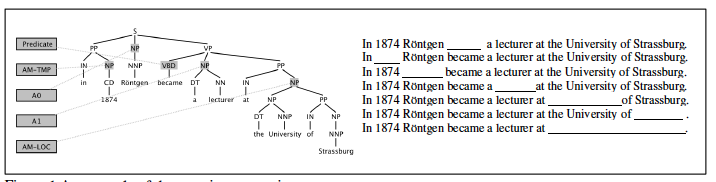 Classification
Identify positive/negative examples
Create single score
> Threshold  positive, o.w. negative

Extract feature vector

Train logistic regression learner
Data
Documents:  
105 Wikipedia articles listed as vital/popular
Across a range of domains
Data
Documents:  
105 Wikipedia articles listed as vital/popular
Across a range of domains
Sentences:
10 selected by summarization measure
10 random: why?
Data
Documents:  
105 Wikipedia articles listed as vital/popular
Across a range of domains
Sentences:
10 selected by summarization measure
10 random: why?   avoid tuning 
Labels:?
Data
Documents:  
105 Wikipedia articles listed as vital/popular
Across a range of domains
Sentences:
10 selected by summarization measure
10 random: why?   avoid tuning 
Labels:?
Human judgments via crowdsourcing
Rate questions (Good/Okay/Bad)– alone?
Data
Documents:  
105 Wikipedia articles listed as vital/popular
Across a range of domains
Sentences:
10 selected by summarization measure
10 random: why?   avoid tuning 
Labels:?
Human judgments via crowdsourcing
Rate questions (Good/Okay/Bad)– alone? not reliable
In context of original sentence and other alternatives
HIT Set-up
Good: key concepts, fair to answer
Okay: key concepts, odd/ambiguous/long to answer
Bad: unimportant, uninteresting
HIT Set-up
Good: key concepts, fair to answer
Okay: key concepts, odd/ambiguous/long to answer
Bad: unimportant, uninteresting
Good = 1; o.w. 0
HIT Set-up
Good: key concepts, fair to answer
Okay: key concepts, odd/ambiguous/long to answer
Bad: unimportant, uninteresting
Good = 1; o.w. 0
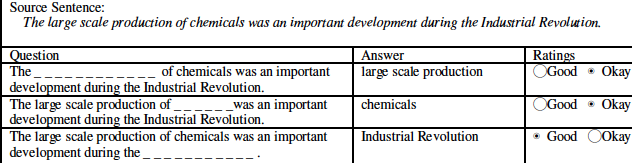 Another QA
Maintaining quality in crowdsourcing
Basic crowdsourcing issue:
Malicious or sloppy workers
Another QA
Maintaining quality in crowdsourcing
Basic crowdsourcing issue:
Malicious or sloppy workers
Validation:
Another QA
Maintaining quality in crowdsourcing
Basic crowdsourcing issue:
Malicious or sloppy workers
Validation:
Compare across annotators:
 If average > 2 stdev from median  reject
Another QA
Maintaining quality in crowdsourcing
Basic crowdsourcing issue:
Malicious or sloppy workers
Validation:
Compare across annotators:
 If average > 2 stdev from median  reject
Compare questions:
Exclude those with high variance (>0.3)
Another QA
Maintaining quality in crowdsourcing
Basic crowdsourcing issue:
Malicious or sloppy workers
Validation:
Compare across annotators:
 If average > 2 stdev from median  reject
Compare questions:
Exclude those with high variance (>0.3)
Yield: 1821 questions, 700 “Good”: alpha = 0.51
Features
Diverse features:
Features
Diverse features:
Count: 5
Lexical: 11
Syntactic: 112
Semantic role: 40
Named entity: 11
Link: 3
Features
Diverse features:
Count: 5
Lexical: 11
Syntactic: 112
Semantic role: 40
Named entity: 11
Link: 3
Characterizing:
Answer, source sentence, relation b/t
Features
Token count features:
Features
Token count features:
Questions shouldn’t be too short 
Answer gaps shouldn’t be too long
Lengths, overlaps

Lexical features:
Features
Token count features:
Questions shouldn’t be too short 
Answer gaps shouldn’t be too long
Lengths, overlaps

Lexical features:
Specific words? 
Features
Token count features:
Questions shouldn’t be too short 
Answer gaps shouldn’t be too long
Lengths, overlaps

Lexical features:
Specific words?  Too specific
Word class densities: Good and bad
Features
Token count features:
Questions shouldn’t be too short 
Answer gaps shouldn’t be too long
Lengths, overlaps

Lexical features:
Specific words?  Too specific
Word class densities: Good and bad
Capitalized words in answer; pronoun, stopwords in ans.
Features
Syntactic features:
Syntactic structure: e.g. answer depth, relation to verb
POS: composition, context of answer
Features
Syntactic features:
Syntactic structure: e.g. answer depth, relation to verb
POS: composition, context of answer
Semantic role label features:
SRL spans relations to answer
Primarily subject, object roles 
Verb predicate:
Features
Syntactic features:
Syntactic structure: e.g. answer depth, relation to verb
POS: composition, context of answer
Semantic role label features:
SRL spans relations to answer
Primarily subject, object roles 
Verb predicate: strong association, but BAD
Named entity features:
NE density, type frequency in answer; frequency in sent
Likely in question, but across types, majority w/o
Features
Syntactic features:
Syntactic structure: e.g. answer depth, relation to verb
POS: composition, context of answer
Semantic role label features:
SRL spans relations to answer
Primarily subject, object roles 
Verb predicate: strong association, but BAD
Named entity features:
NE density, type frequency in answer; frequency in sent
Likely in question, but across types, majority w/o
Link features:  cue to importance of linked spans
Density and ratio of links
Results
Equal error rate: 83% TP, 19% FP
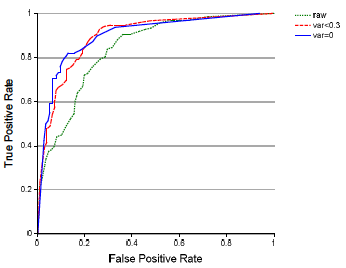 Observations
Performs well, can tune to balance errors
Is it Wikipedia centric?
Observations
Performs well, can tune to balance errors
Is it Wikipedia centric?
No, little change w/o Wikipedia features
How much data does it need?
Observations
Performs well, can tune to balance errors
Is it Wikipedia centric?
No, little change w/o Wikipedia features
How much data does it need?
Learning curve levels out around 1200 samples
Which features matter?
Observations
Performs well, can tune to balance errors
Is it Wikipedia centric?
No, little change w/o Wikipedia features
How much data does it need?
Learning curve levels out around 1200 samples
Which features matter?
All types, feature weights distributed across types
False Positives
False Negatives
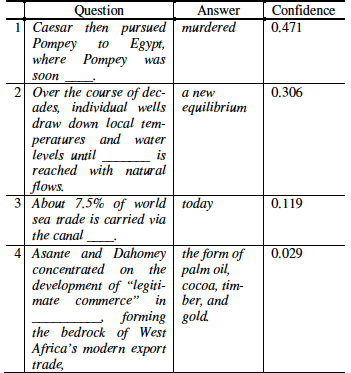 Error Analysis
False positives:
Error Analysis
False positives:
Need some notion of predictability, repetition

False negatives:
Look Back
TREC QA vs 
Jeopardy!, web-scale relation extraction, question gen.
Look Back
TREC QA vs 
Jeopardy!, web-scale relation extraction, question gen.

Obvious differences:
Look Back
TREC QA vs 
Jeopardy!, web-scale relation extraction, question gen.

Obvious differences:
Scale,  web vs fixed documents, question-answer direction
Task-specific constraints: betting, timing, evidence,…
Core similarities:
Looking Back
TREC QA vs 
Jeopardy!, web-scale relation extraction, question gen.

Obvious differences:
Scale,  web vs fixed documents, question-answer direction
Task-specific constraints: betting, timing, evidence,…
Core similarities:
Similar wide range of features applied
Deep + shallow approaches; learning&rules
Relations b/t question/answer (pattern/relation)